Hålogalandsvegen – én regionPlanleggingen
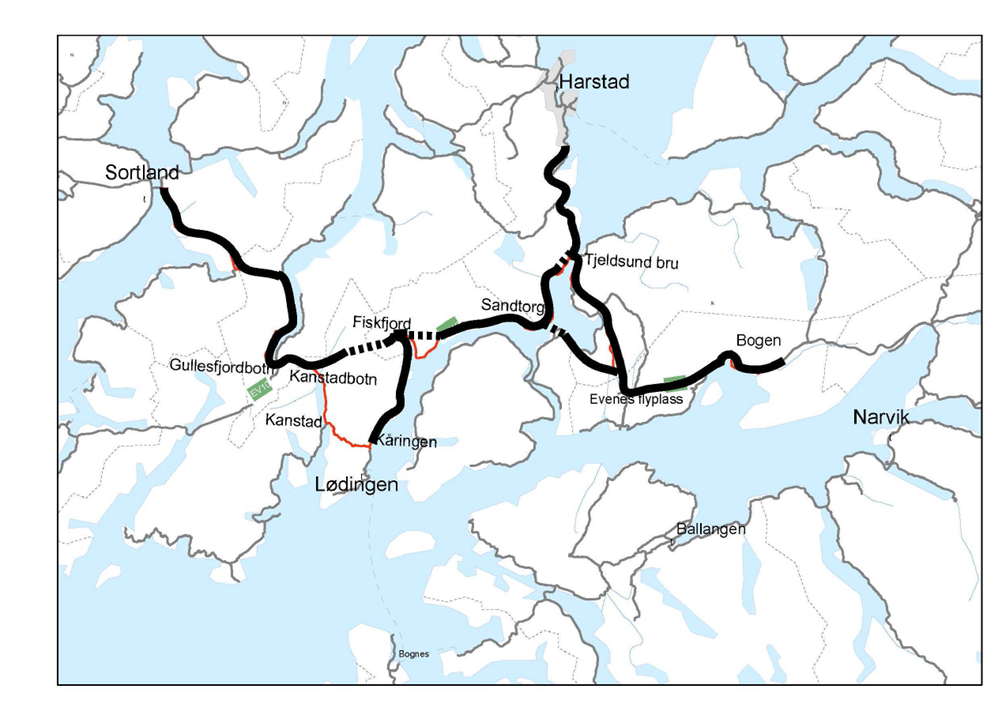 Therese Frivåg Lund
28.10.2014
Hålogalandsvegen
Bestilling
Vedtatte planer innen 2016 – for hele konsept 2. Ferdig veg i 2023

Forutsetter effektiv og samkjørt planprosess

Dette gjelder uansett om det blir statlig plan eller kommunale planer

E det mulig?
Therese Frivåg Lund
28.10.2014
Hålogalandsvegen
Effektivisering av planprosessen
Prosjektet har anledning til å tenke nytt, 
- sette ny standard for fremtidens planlegging?
Therese Frivåg Lund
28.10.2014
Hålogalandsvegen
Planlegging steg for steg
Effektivisere?
Therese Frivåg Lund
28.10.2014
Hålogalandsvegen
Snarveg?
1 Statlig plan
2 Rett på reguleringsplaner


Ikke på bekostning av 
kvalitet og medvirkning
Therese Frivåg Lund
28.10.2014
Hålogalandsvegen
Statlig plan
Lovfestet i plan- og bygningsloven § 6-4

Vedtaksmyndigheten overføres til staten fra kommunene

Følger uansett de samme behandlingsreglene som for kommunal planlegging

Søknad til departementet via Vegdirektoratet 25. september
Therese Frivåg Lund
28.10.2014
Hålogalandsvegen
Statlig plan - vurderingskriterier NTP 2014-2023
Det er viktig med rask gjennomføring av planprosessen
Det er et større prosjekt som berører to eller flere kommuner, og der det er stor uenighet mellom kommunene i valg av løsning
Det er store konflikter mellom lokale, regionale og nasjonale interesser
Det er et ønske fra lokale myndigheter at planen behandles som statlig plan
Vegvesenet mener prosjektet innfrir flere av kriteriene og anbefaler, sammen med de berørte kommunene, bruk av statlig plan.
Therese Frivåg Lund
10.06.2014
Hålogalandsvegen
Planlegging etter PBL
Korridorvalg er besluttet i KVU

Konsekvensutredninger vil bli gjennomført og medvirkning ivaretatt

Prosjektet vil derfor gå rett på reguleringsplaner med konsekvensvurderinger
Therese Frivåg Lund
28.10.2014
Hålogalandsvegen
Planprogram
En «plan for planen», men i dette prosjektet utvidet for å innfri alle krav i PBL

Vi vil bruke planprogrammet aktivt i prosjektet i forhold til medvirkning og tidlige avklaringer på for eksempel alternative traseer innenfor konsept 2
Therese Frivåg Lund
28.10.2014
Hålogalandsvegen
Forprosjekt
Det er gjennomført et forprosjekt i perioden juni til oktober 2014

Arbeidet vil bunne ut i silingsrapport på alternative traseer med anbefalinger fra SVV

Vil bli lagt ved planprogrammet som skal ut på høring, mulighet for innspill
Therese Frivåg Lund
28.10.2014
Hålogalandsvegen
Forprosjekt
Mulighetsstudie
Avgrense/konkretisere planområdet som grunnlag for arealplanleggingen 
Hovedaktiviteten er å tegne veglinjer, inkludert alternativer, der det er nødvendig (grov horisontal- og vertikallinje)
Beskrive vegstandard (standardklasser og hovedkrav til skuldre, helning, grøfter mv.). Gi grunnlag til en formingsveileder
Beskrive hvilke konsekvenser som må utredes og hvilke undersøkelser som må gjøres i det videre planarbeidet
Avgrense/utelukke alternativer som åpenbart ikke er mulig å gå videre med, basert på de faglige vurderingene levert i form av en rapport
De faglige rapportene skal gi tekstinnspill til planprogrammet og bør være i forkant av sektormyndighetene for å unngå innsigelser på trasevalget i reg.planen
Therese Frivåg Lund
28.10.2014
Hålogalandsvegen
Forprosjekt
Forprosjektet involverte fagpersoner på fagområder som vegteknologi, landskap, geoteknikk, vegplanlegging, naturmiljø, ras, bruer, kulturminner/samiske kulturminner og geodata. 
Erfarne prosessledere og planleggingsledere bidratt med rådgiving. Det er i første omgang silt på fag, så i forhold til kostnader på et overordnet nivå. 
Forprosjektgruppen har gjennomført to samlinger, samt kommunisert og rapportert underveis. Alle har bidratt i utvikling av skisser til løsninger og gitt innspill til silingsprosessen.
Therese Frivåg Lund
28.10.2014
Hålogalandsvegen
Reindrift
Samferdselsdepartementet har gjennomført konsultasjonsmøter med Sametinget og berørte reinbeitedistrikter

Departementet forutsetter at Sametinget og reinbeitedistriktene vil bli involvert i de videre planprosessene, og at det gjennomføres konsultasjoner i den grad det følger av Prosedyrer for konsultasjoner mellom statlige myndigheter og Sametinget
Therese Frivåg Lund
28.10.2014
Hålogalandsvegen
KU reindrift
Prosjektet har allerede vært i møte med berørte reinbeitedistrikter og har foreløpige innspill med videre i planleggingen

SVV samarbeider med Sortland kommune om «Reindriftsfaglig konsekvensutredning for reinbeitedistriktene Kanstadfjord/Vestre Hinnøy, Kongsvikdalen og Grovfjord»
Therese Frivåg Lund
28.10.2014
Hålogalandsvegen
Prosess og medvirkning
KVU ble gjennomført med høy grad av medvirkning, korridorvalg tatt

Politiske møter
 –  politisk referansegruppe for prosjektet

Felles planforum før varsel om planstart/planprogram og i høringsperioden

Planprogram i desember 2014

Vi vil avholde folkemøter allerede på planprogram – i januar
Therese Frivåg Lund
28.10.2014
Hålogalandsvegen
Bidrag fra kommuner og sektormyndigheter
Tidlige innspill i forhold til eksisterende og pågående planer som kan influere prosjektet

Samordning interne planer, kollektivknutepunkt/rasteplasser og hvileplasser/trafikksikkerhet/gang- sykkelveg/universell utforming/miljø

Innspill i forhold til traseer som vil kreve KU på ulike fagområder

Samarbeid om å avholde folkemøter på planprogrammet i januar?
Therese Frivåg Lund
28.10.2014
Hålogalandsvegen
Informasjonskanaler
Egen prosjektside på internett: http://www.vegvesen.no/Vegprosjekter/halogalandsvegen

Facebook: https://www.facebook.com/halogalandsvegen
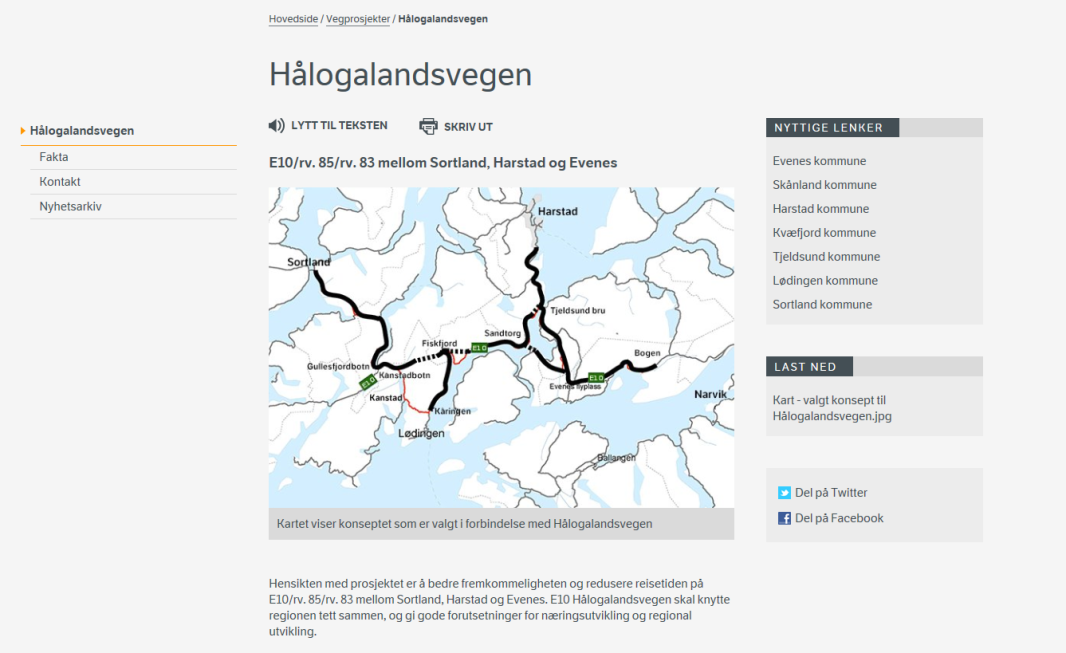 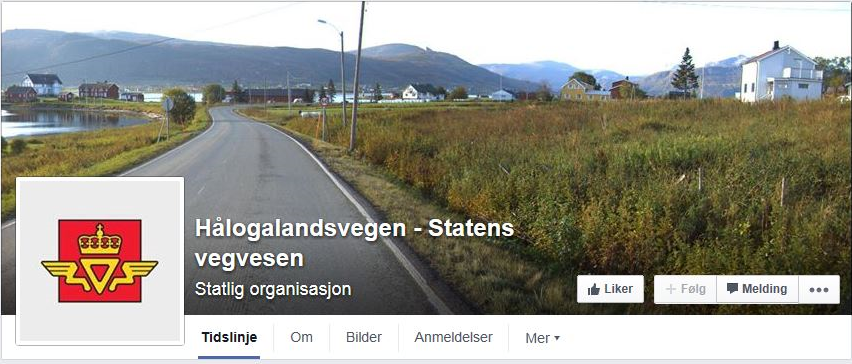 Therese Frivåg Lund
28.10.2014